Stealing Part of a Production Language Model
Mahler Revsine and Tianwei Zhao
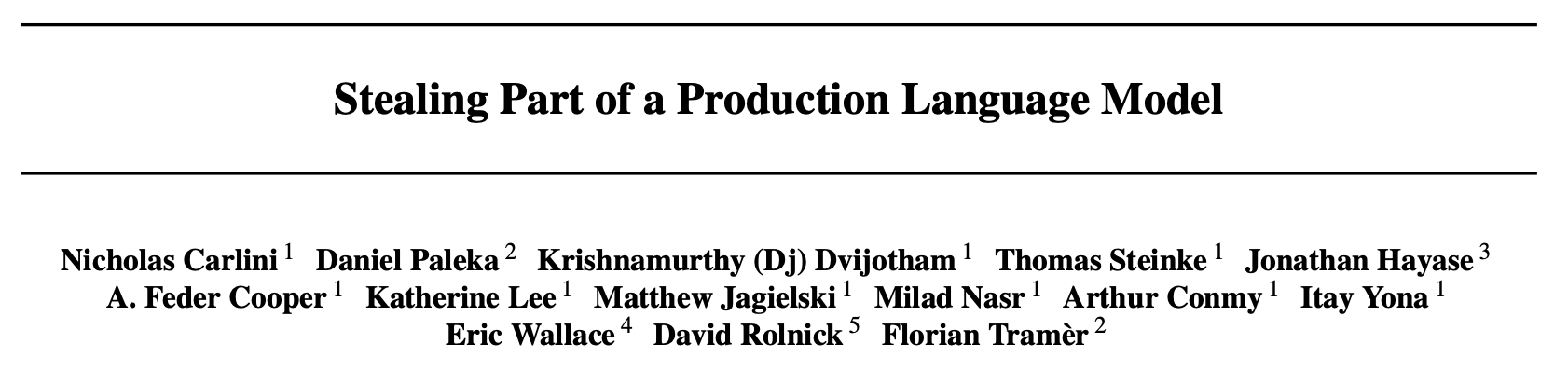 This isn’t a paper……
…… it’s a heist!
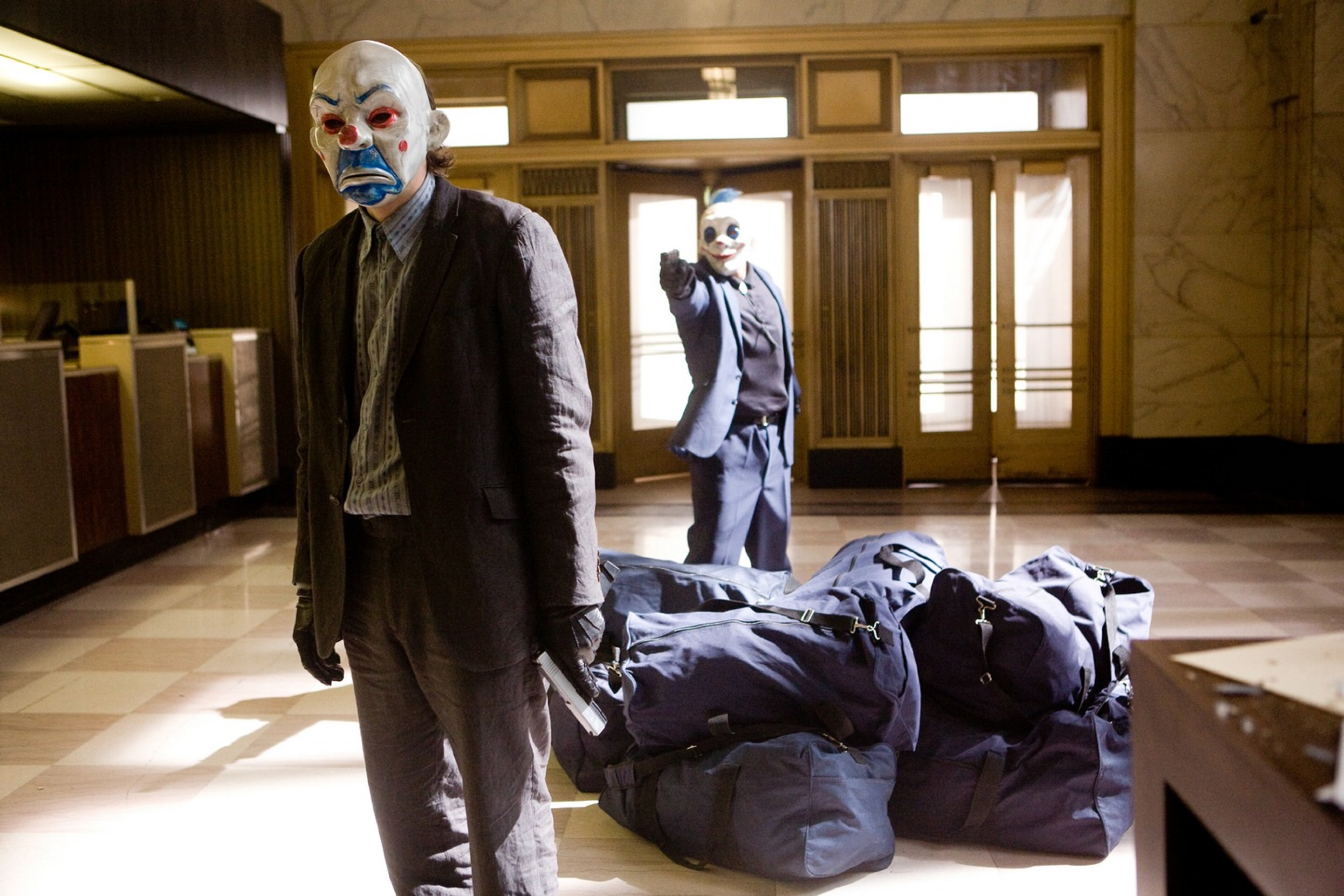 $100,000,000
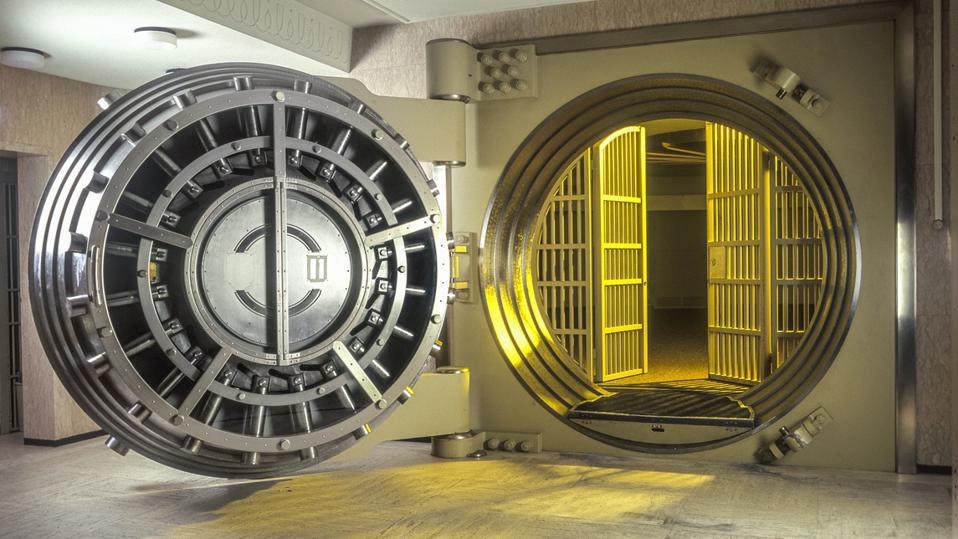 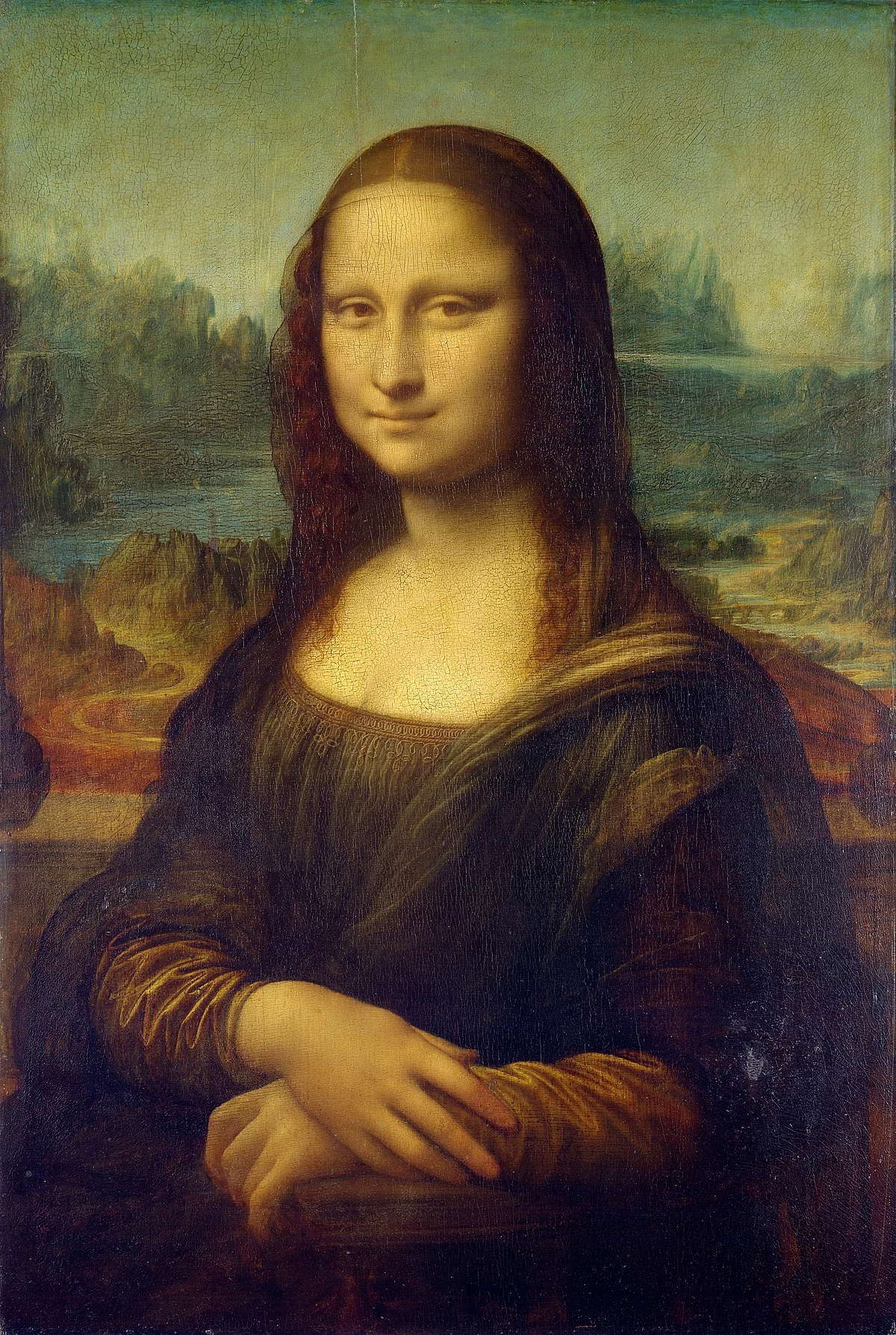 We aren’t robbing a bank…
…or stealing a painting…
… this is a heist of an LLM!
$100,000
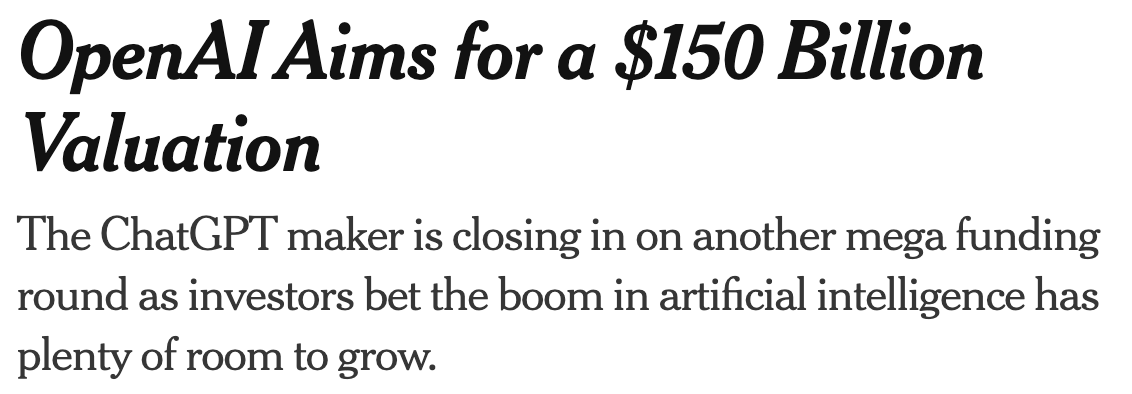 Security is tight
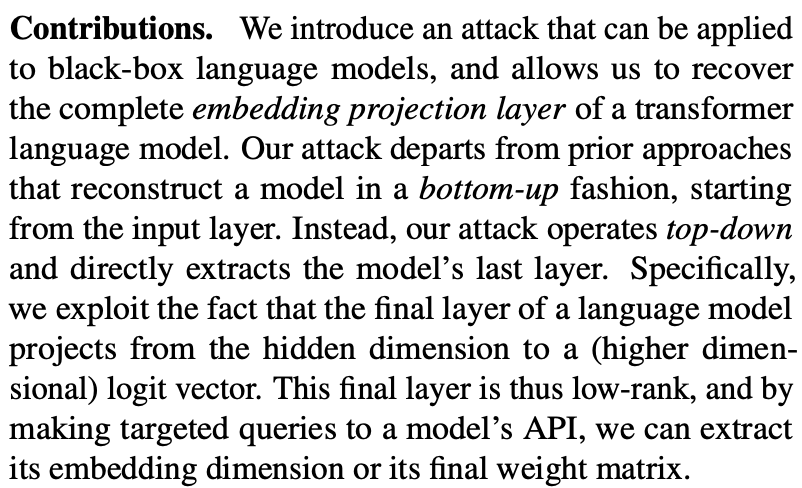 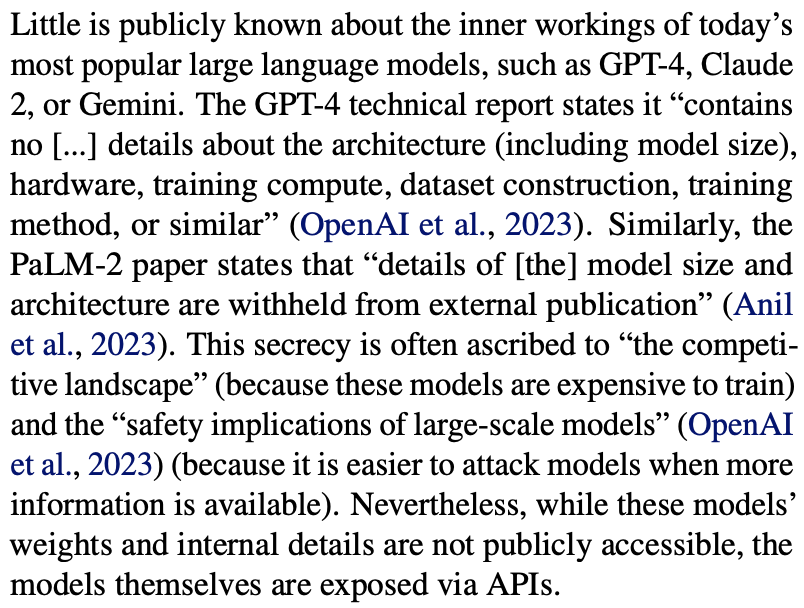 But we have a plan
Carlini, Nicholas, et al. "Stealing part of a production language model." arXiv preprint arXiv:2403.06634 (2024).
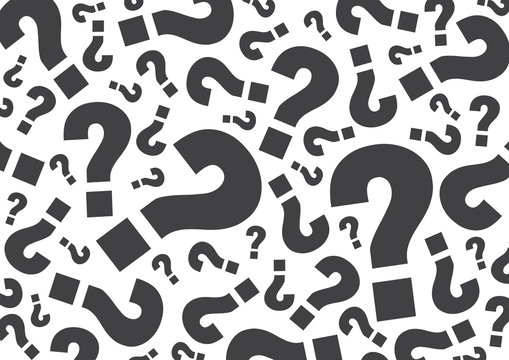 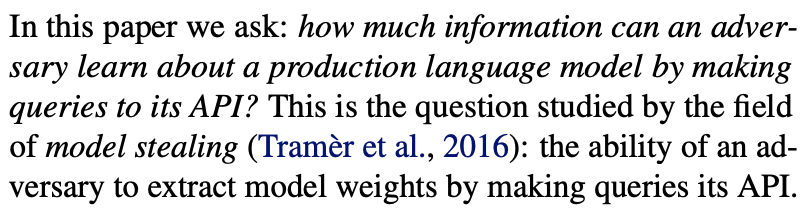 Carlini, Nicholas, et al. "Stealing part of a production language model." arXiv preprint arXiv:2403.06634 (2024).
Our approach: model stealing attacks
Aim to recover functionality of a black-box model
Optimize for accuracy or fidelity
Early work computed gradients of ReLU-based neural networks to recreate model weights
Production quality LLMs are too big, complex, and secure
Recent work demonstrates stealing final layer of models with public pretrained encoder layer
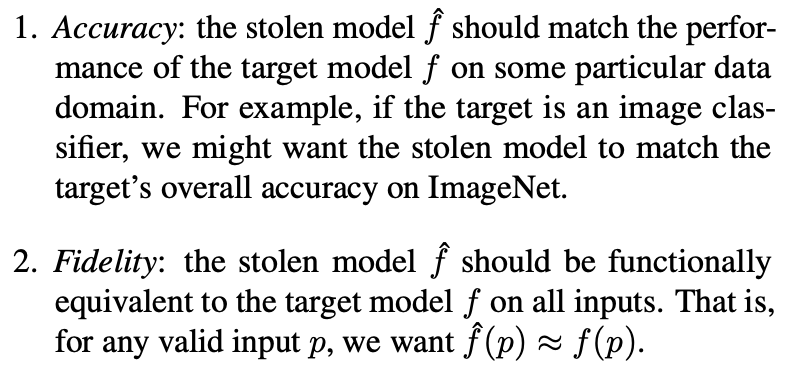 Carlini, Nicholas, et al. "Stealing part of a production language model." arXiv preprint arXiv:2403.06634 (2024).
Meet the team
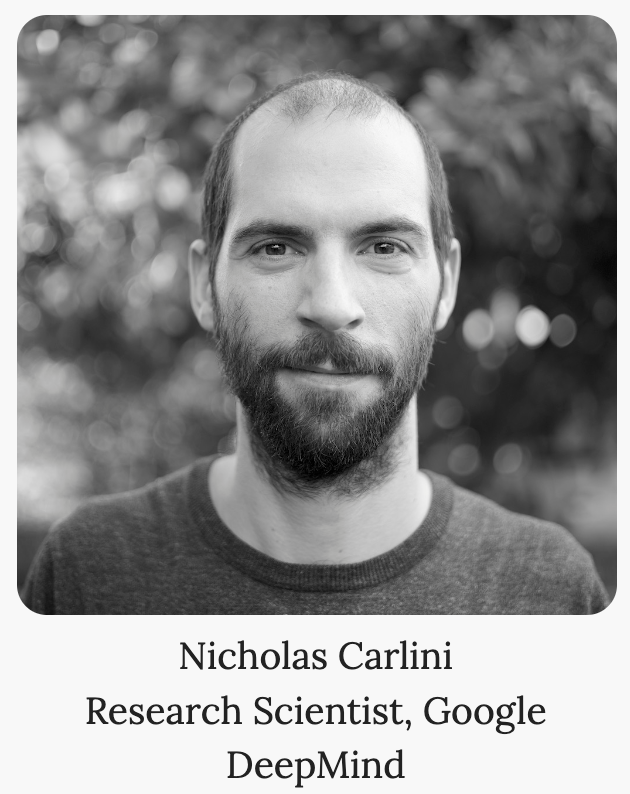 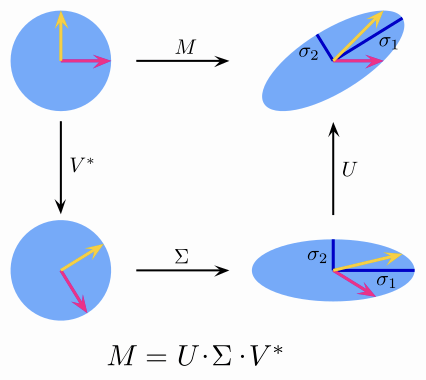 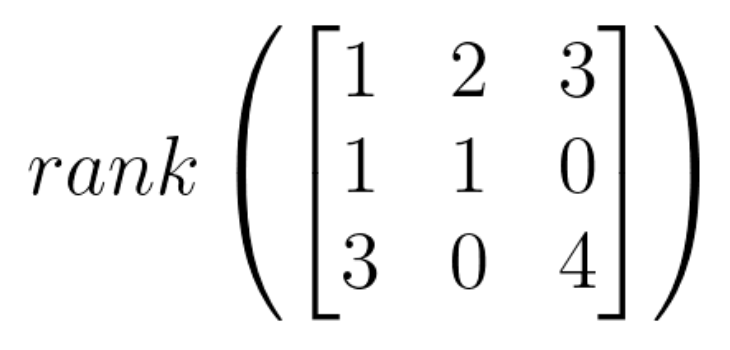 SVD
The mastermind
The hacker
The secret agent
Matrix rank
Number of linearly independent rows or columns
Dimension of the vector space of its rows or columns
Rank can be less than the matrix dimension
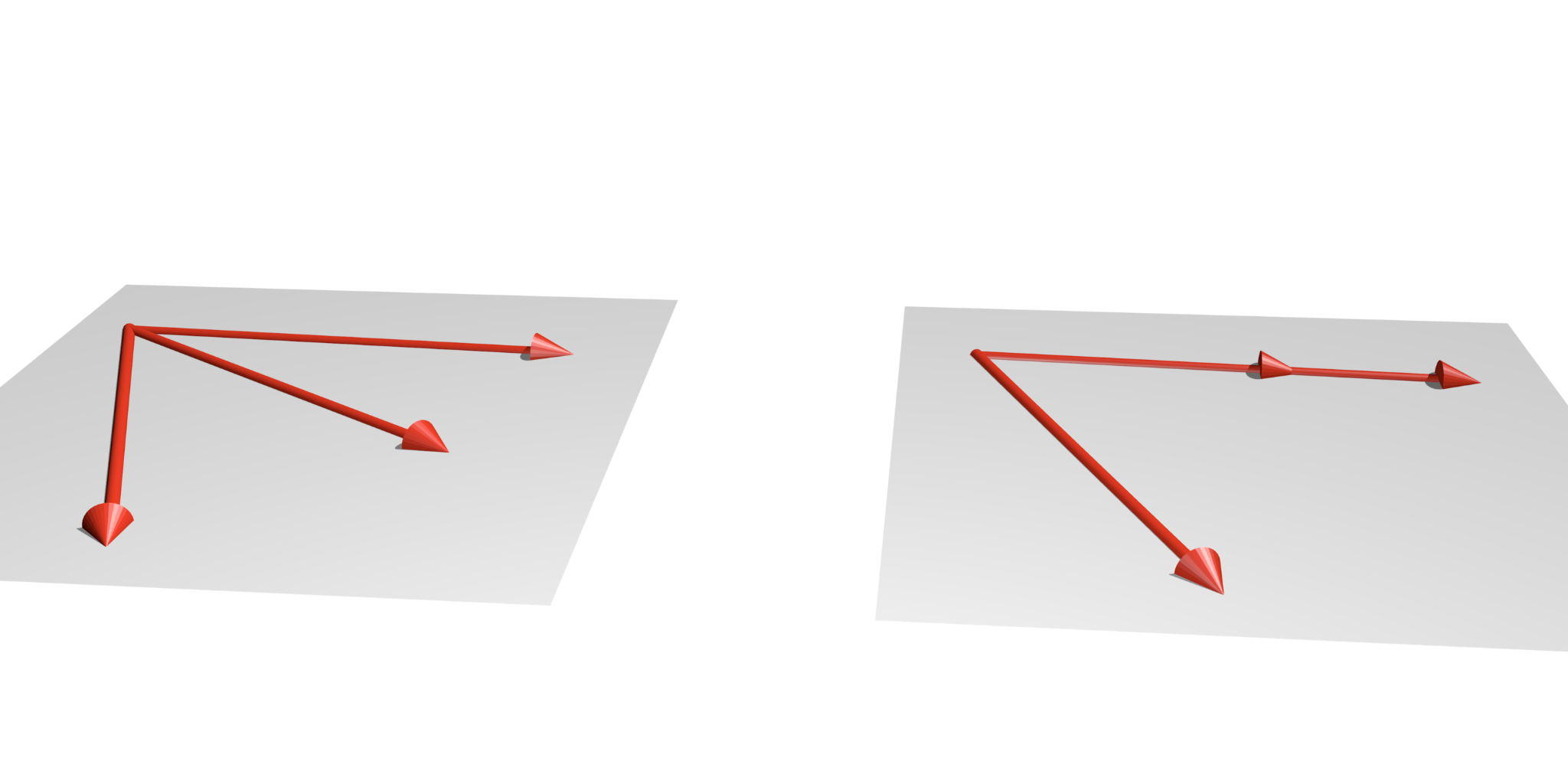 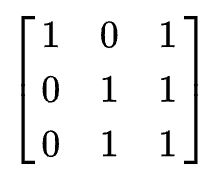 Rank = 2

Column 3 == column 1 + column 2
Row 2 == row 3
Singular Value Decomposition (SVD)
Matrices can be thought of as transformations
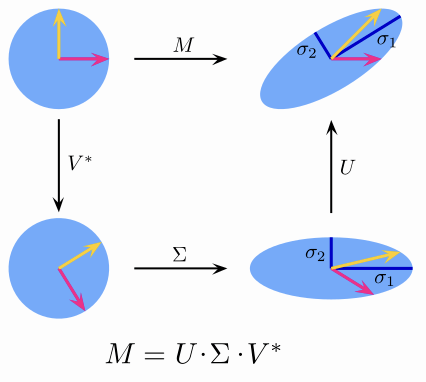 All matrix transformations are made of 3 components:
a rotation
a stretching
another rotation
SVD breaks down a matrix into these 3 components
SVD formula: M = U 𝚺 V*
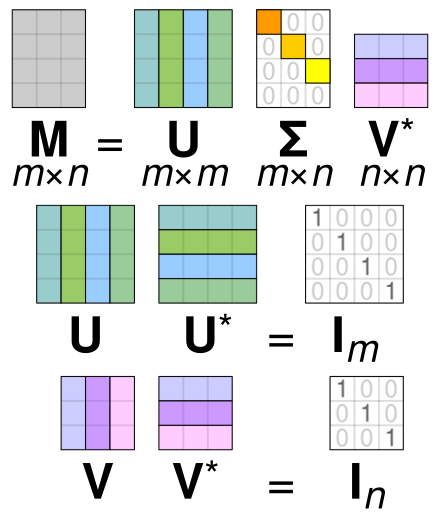 M is any m x n matrix
U is an m x m matrix
Rotation in m-dimensional space
𝚺 is an m x n matrix
Projection from m- to n-dim. space
V* is an n x n matrix
Rotation in n-dimensional space
SVD formula: M = U 𝚺 V*
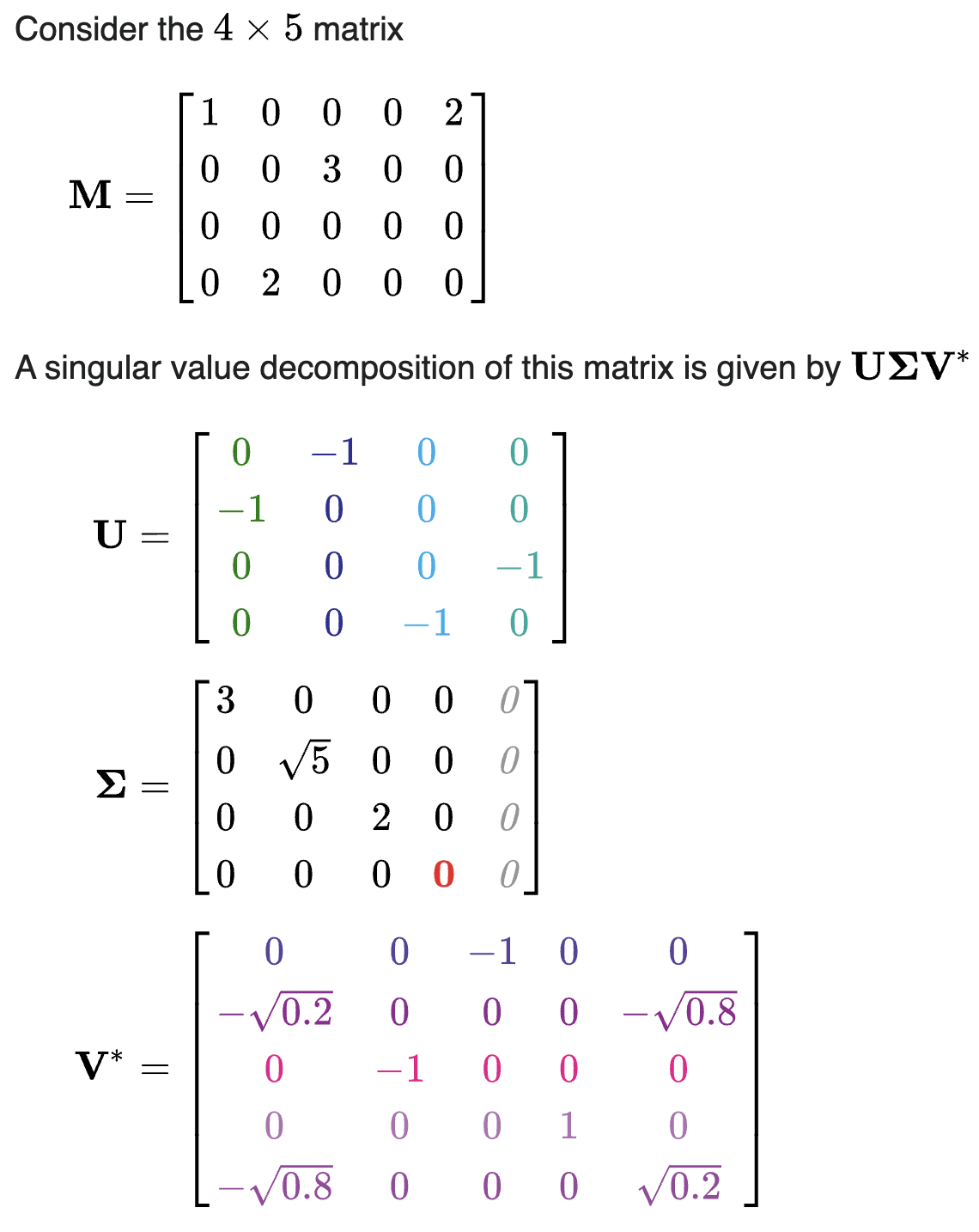 M is any m x n matrix
U is an m x m matrix
Rotation in m-dimensional space
𝚺 is an m x n matrix
Projection from m- to n-dim. space
V* is an n x n matrix
Rotation in n-dimensional space
3 nonzero values on diagonal = rank of 3
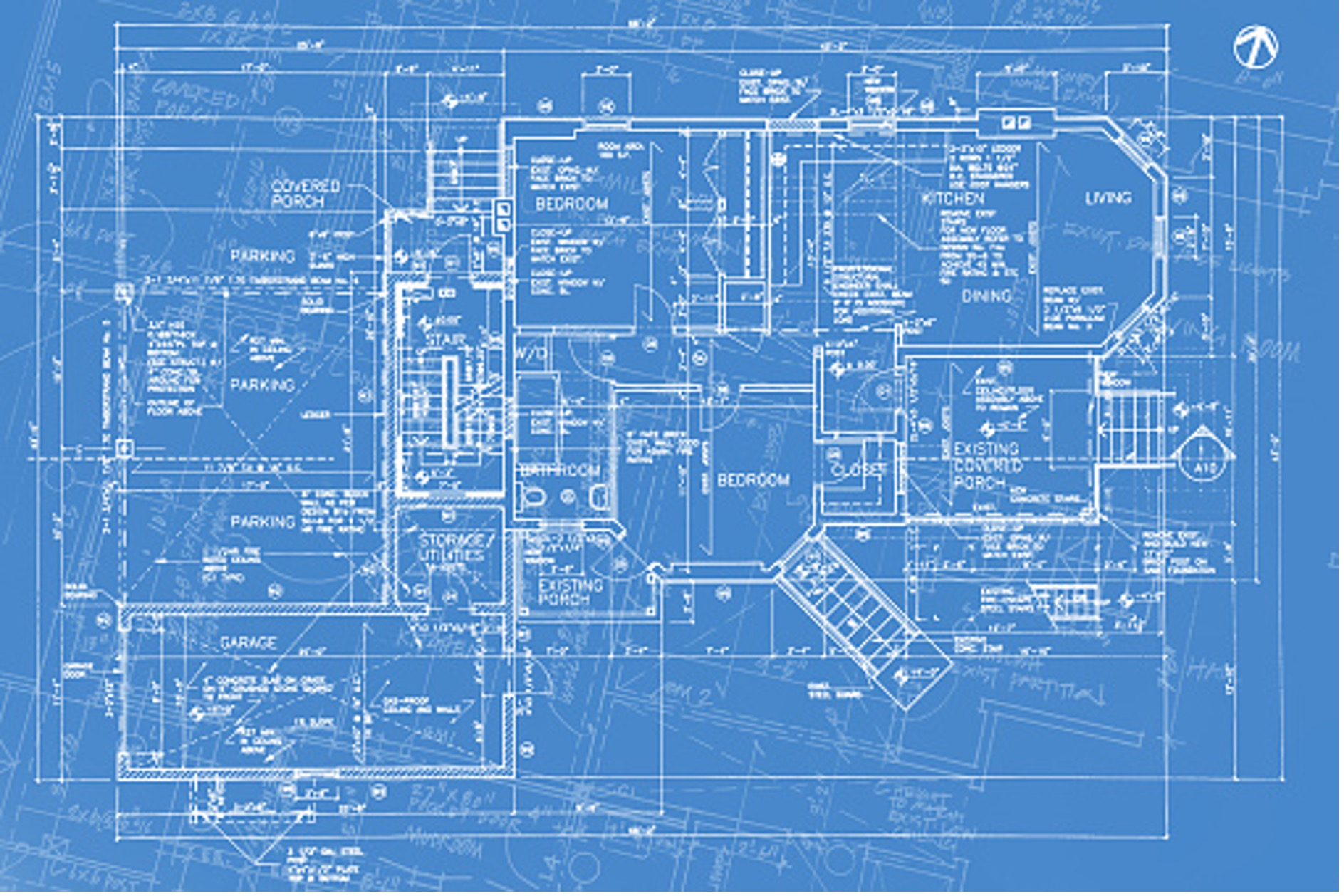 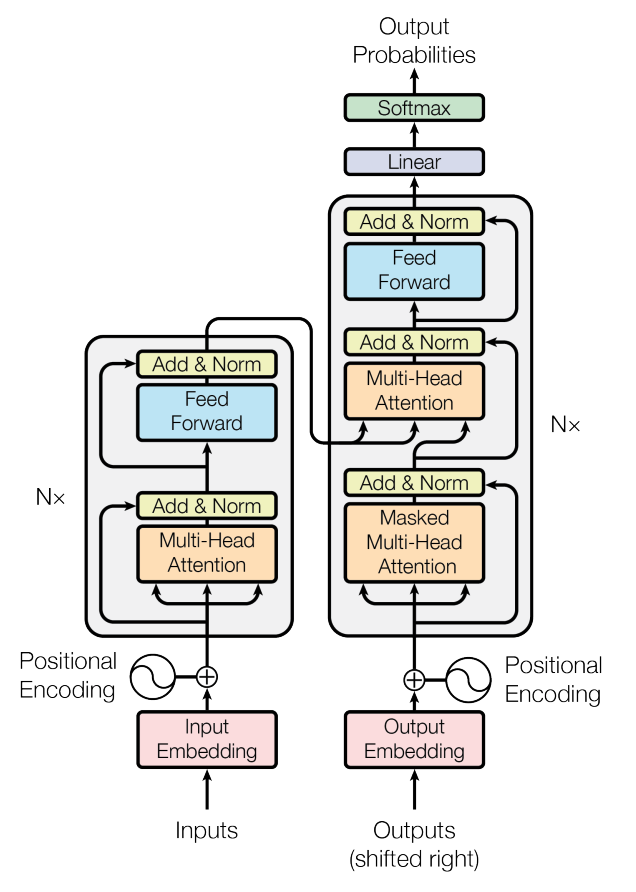 The floor plan
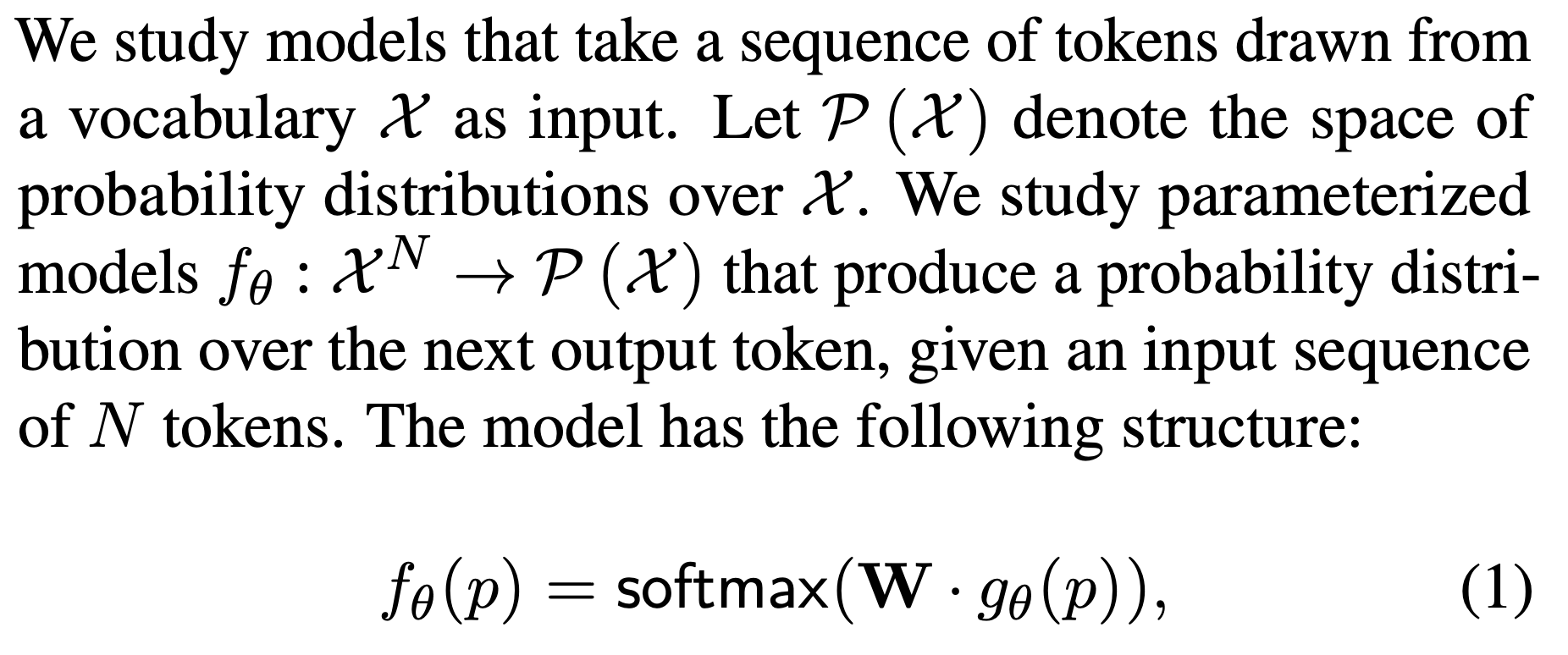 gθ(p) produces an h-dimensional output vector
h is the hidden dimension
LLaMA uses hidden dimension between 4096 and 8192
W converts this into an l-dimensional probability vector
1 element per token in the vocabulary
GPT-4 has a 100,000 token vocab
W is an l x h “embedding projection matrix”
Carlini, Nicholas, et al. "Stealing part of a production language model." arXiv preprint arXiv:2403.06634 (2024).
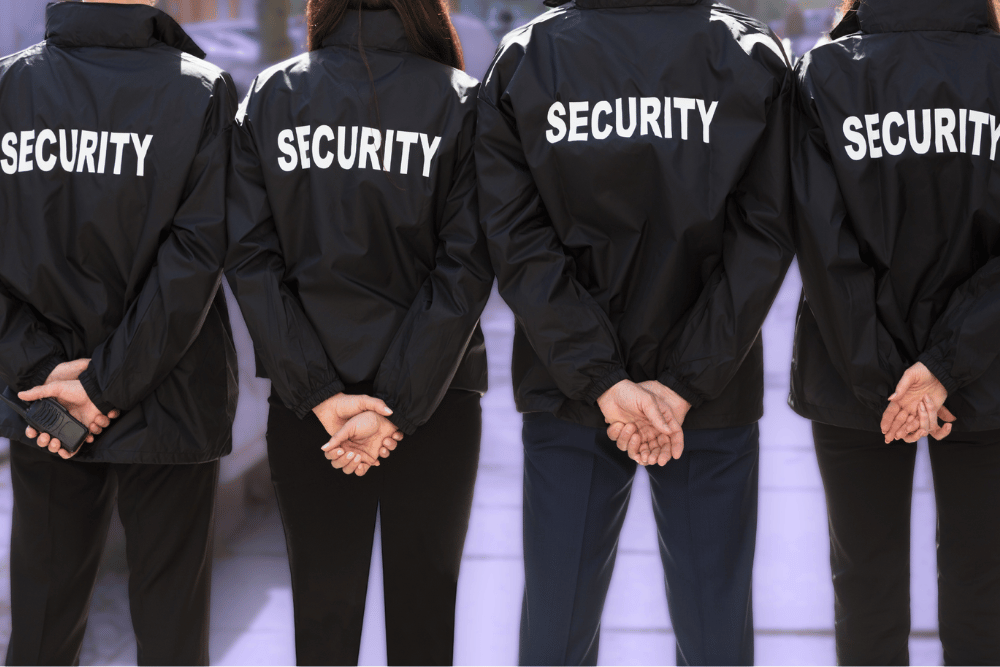 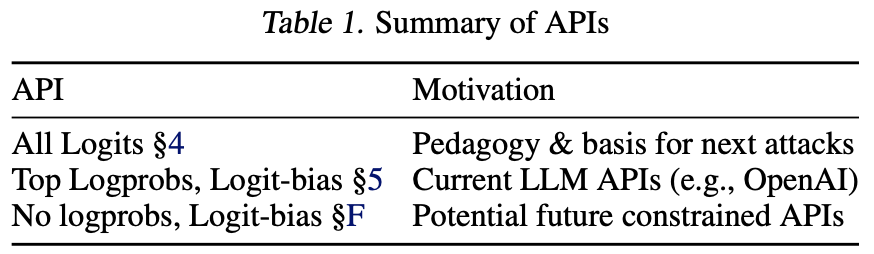 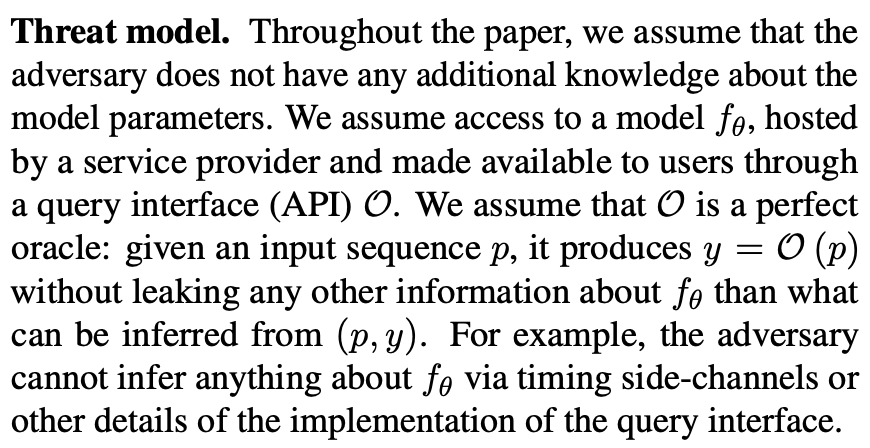 Carlini, Nicholas, et al. "Stealing part of a production language model." arXiv preprint arXiv:2403.06634 (2024).
The first heist
Assume the API returns logits (log probabilities) for every token of the vocab
Under these conditions, we can recover the model’s hidden dimension
Query the model n times with random inputs
Combine all n queries into a matrix Q (e.g 3,000 queries x 100,000 tokens)
Perform SVD on Q
The model’s hidden dimension == index of largest difference between consecutive singular values
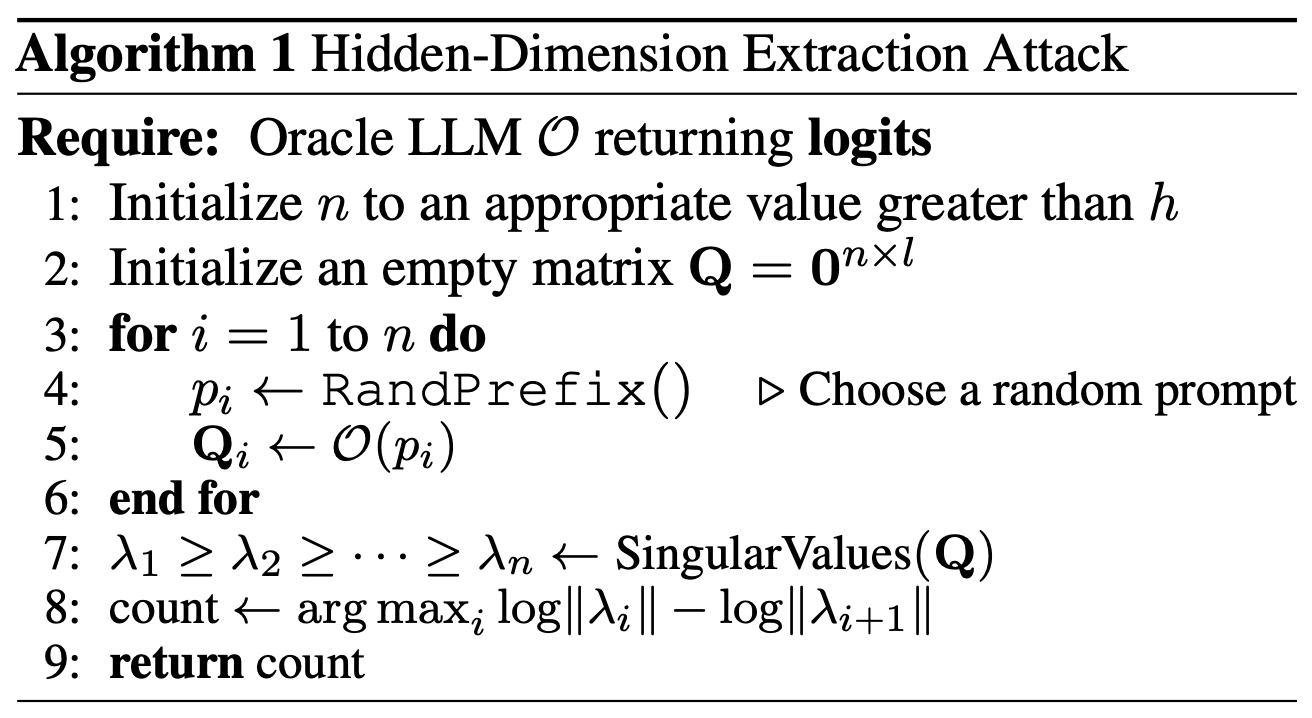 Carlini, Nicholas, et al. "Stealing part of a production language model." arXiv preprint arXiv:2403.06634 (2024).
# tokens in vocab
l
The first heist, visualized
…
…
…
Input 1: “what is 1 + 1”
Input 2: “this is a test”

Input n: “write a poem”
LLM
with hidden dim. h
# queries
n
…
…
Biggest change at i = 2048
Hidden dimension h = 2048
1

2




2047

2048



2049






2050
Get singular values
Q ∈ R l x n
[ 10, 9, … 3.1, 3, 0.000001, 0.0000008, … ]
Why does this work?
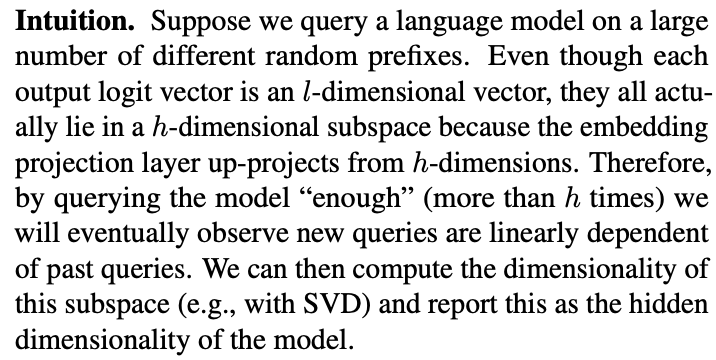 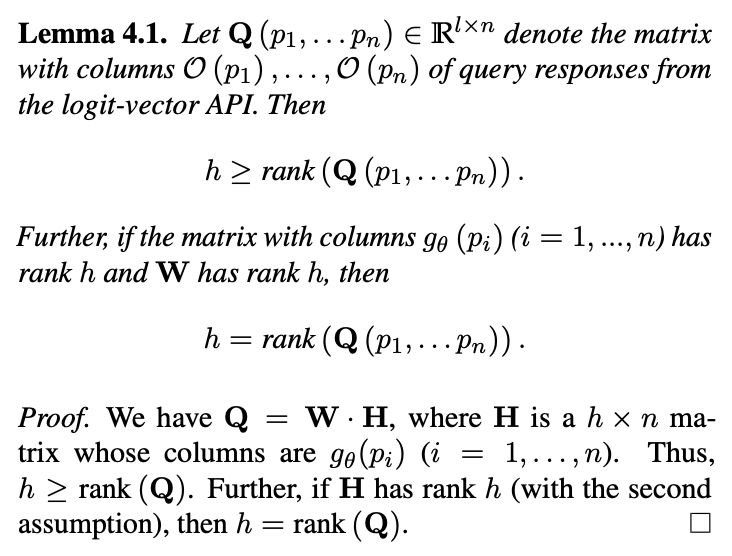 LLM hidden dimension is a bottleneck; outputs cannot have greater rank than the weights that produce them
Carlini, Nicholas, et al. "Stealing part of a production language model." arXiv preprint arXiv:2403.06634 (2024).
[Speaker Notes: H is output of encoder-decoder stack for every query
The rank of outputs Q must be less than or equal to the hidden rank h of W since it is a product of W
If the rank of H (the final linear layer) is also h, then we know the outputs of the LLM are of rank h. Therefore, the rank of Q must be h.
The only reason for the first inequality is that H could be an even smaller rank than h, in which case Q’s rank would be smaller too.]
Pythia 1.4B hidden rank heist
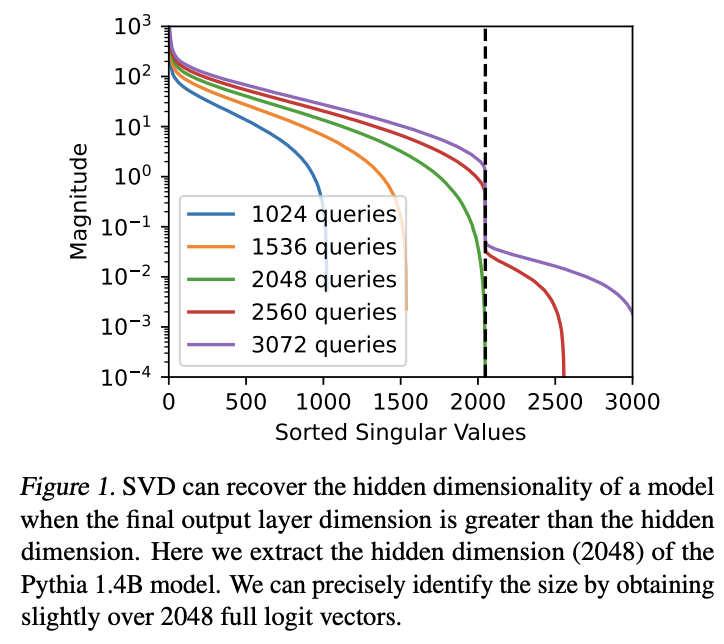 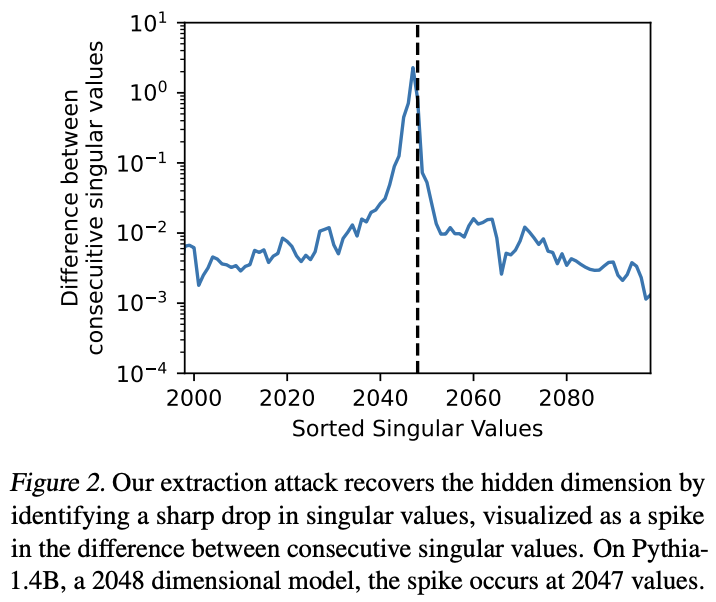 Carlini, Nicholas, et al. "Stealing part of a production language model." arXiv preprint arXiv:2403.06634 (2024).
Stealing other model ranks
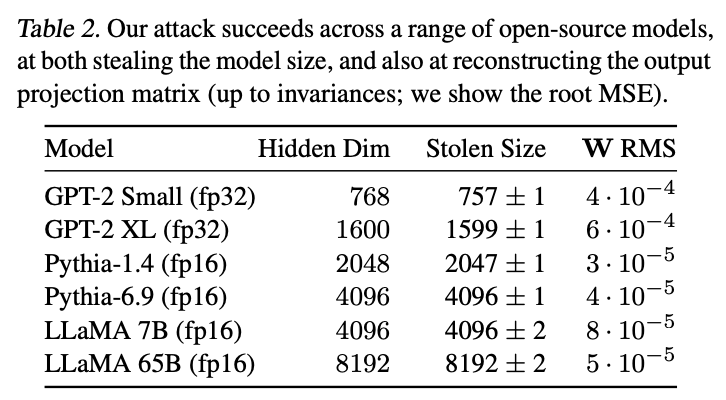 The attack is successful on every attempted model

The attack is “wrong” on GPT-2 Small because the model actually has a smaller rank than expected
Linearly dependent weights
Carlini, Nicholas, et al. "Stealing part of a production language model." arXiv preprint arXiv:2403.06634 (2024).
Can we steal the entire output linear layer?
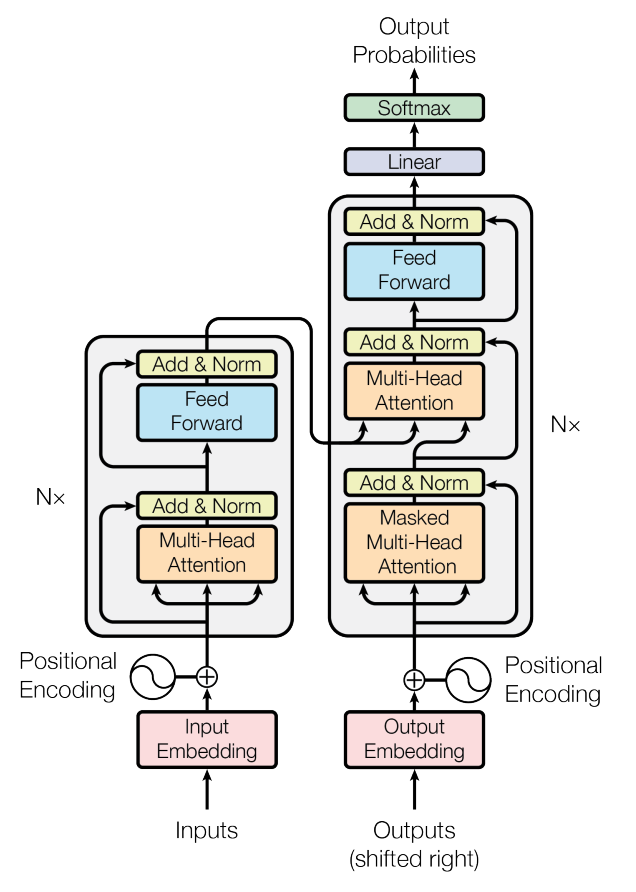 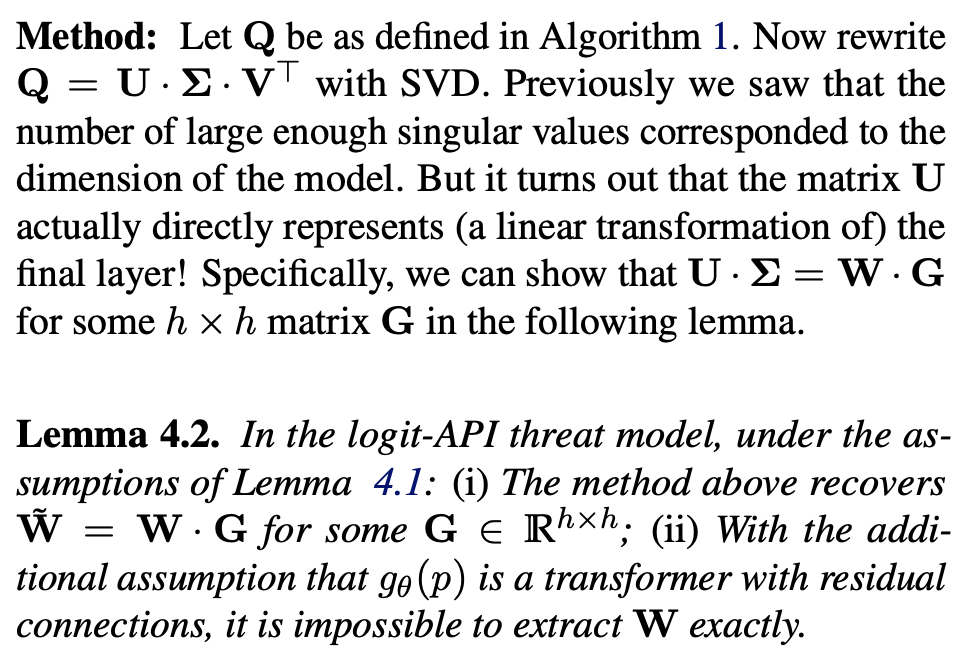 … in theory, yes!
Carlini, Nicholas, et al. "Stealing part of a production language model." arXiv preprint arXiv:2403.06634 (2024).
Stealing the output linear layer
We know that SVD output matrix U * 𝚺 equals the linear layer W * some affine transformation matrix G
Solve the least squares system for G to approximate W
Report distance between real and calculated W
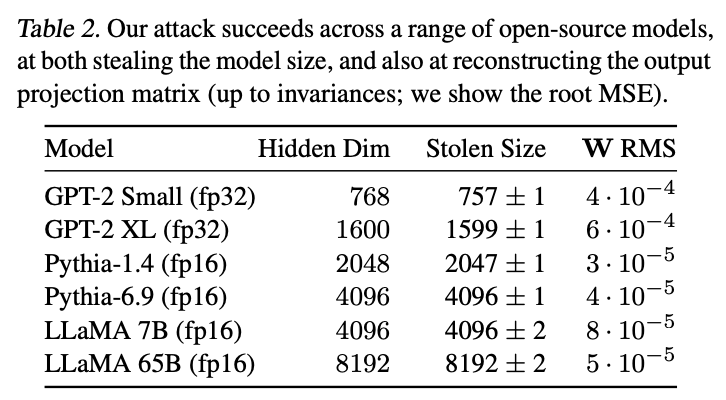 RMS of a random model is 2 * 10-2,
500x higher
Carlini, Nicholas, et al. "Stealing part of a production language model." arXiv preprint arXiv:2403.06634 (2024).
Let’s be more realistic…
The above attack makes a significant assumption: The adversary can directly observe the complete logit vector for each input.  
In practice, this is not true. No production model we are aware of provides such an API. Instead, for example, they provide a way for users to get the top-K token log probabilities.
Then, what can we do?
We use Logit Bias !
What is logit bias?
Logit bias is an optional API parameter that modifies the likelihood of specified tokens appearing in a model generated output.
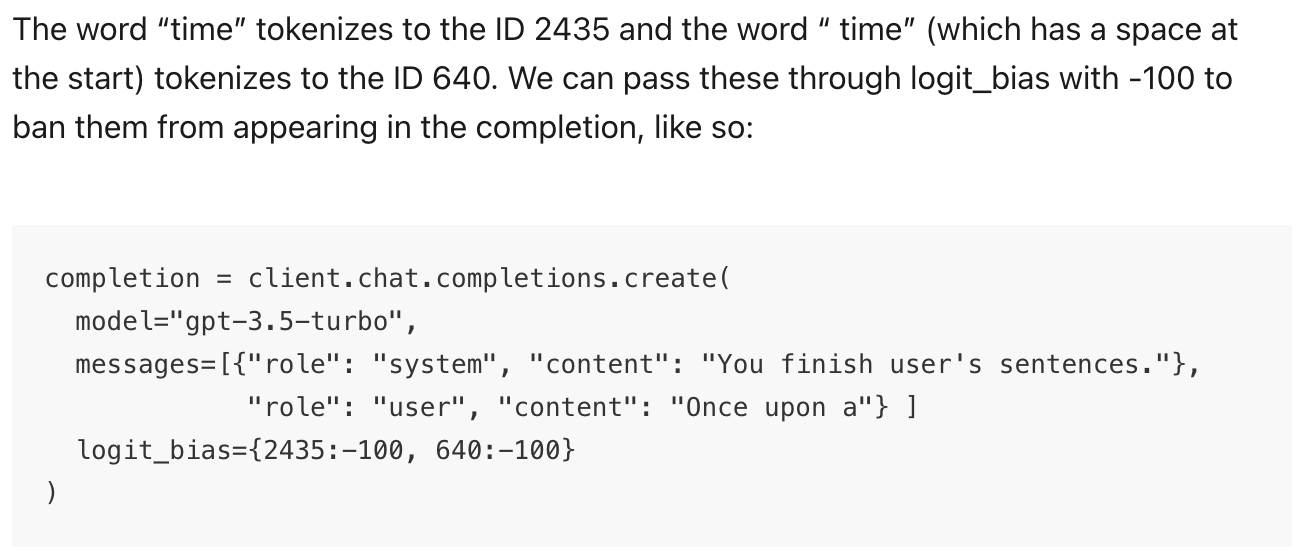 Cited from: https://help.openai.com/en/articles/5247780-using-logit-bias-to-alter-token-probability-with-the-openai-api
The second heist
Suppose that the API returned the top 3 logits. Then we could recover the complete logit vector for an arbitrary prompt by cycling through different 3 token sets with logit bias and measuring the top 3 logits each time.
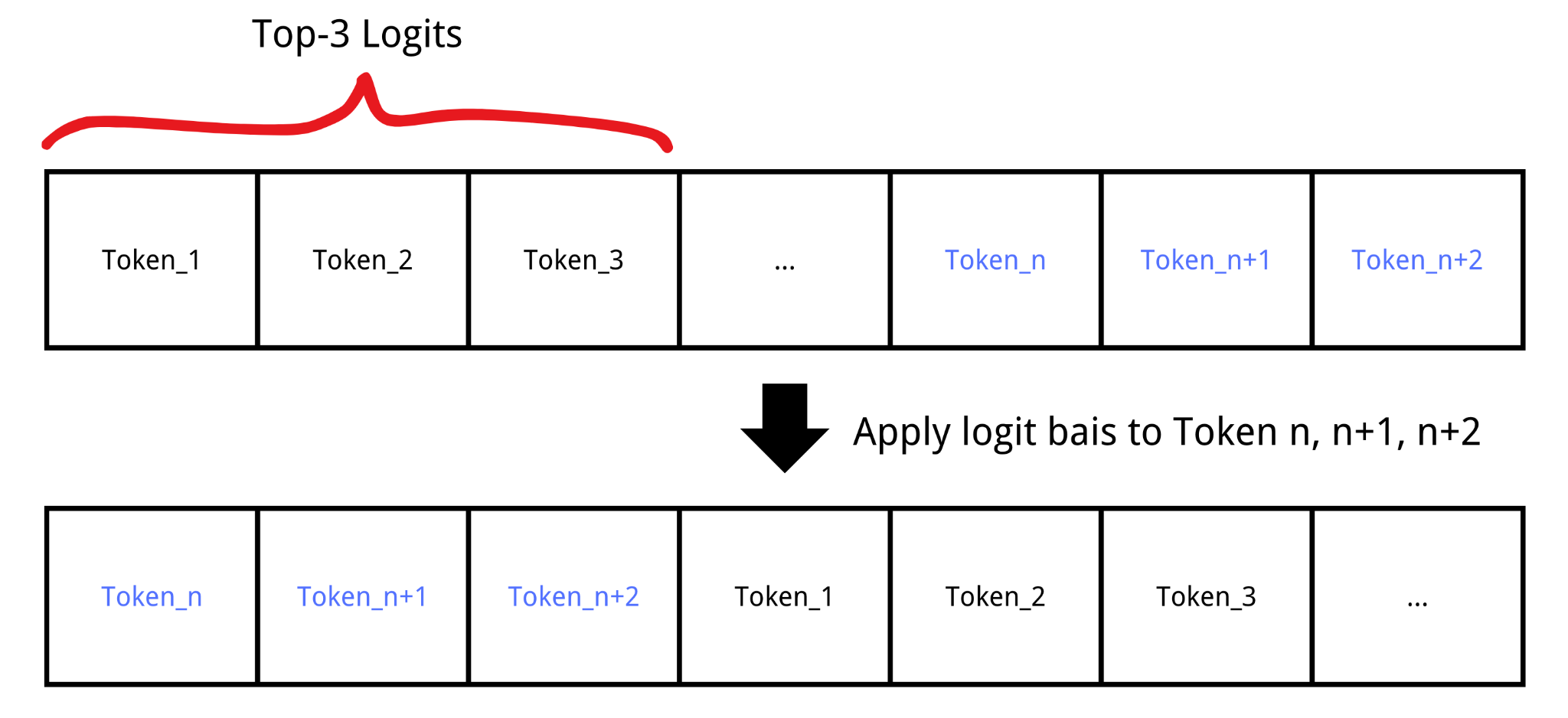 Not Prob! Log Prob!!!
Most production model APIs return logprobs (the log of the softmax output of the model), for numerical stability and to simplify the cross-entropy loss.


When we apply a logit bias B to the i-th token and observe that token’s logprob, we get the value:
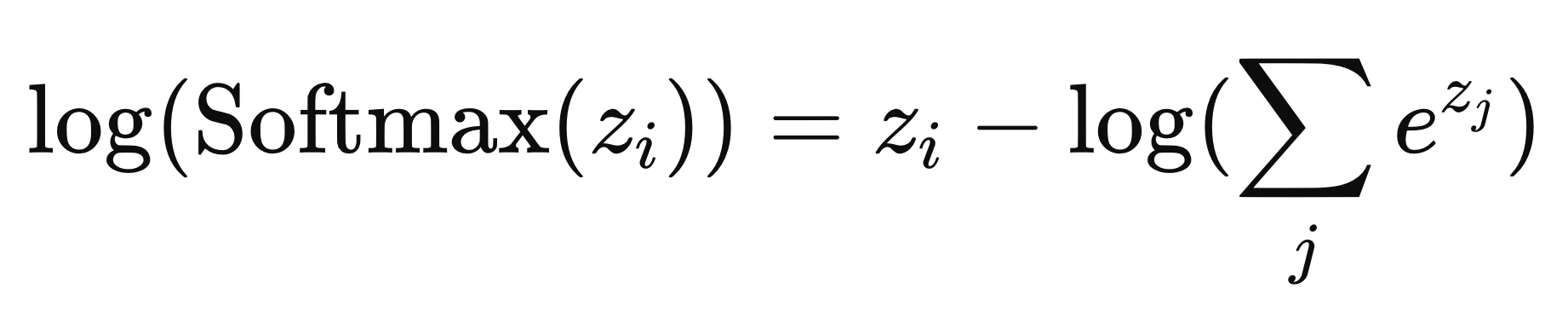 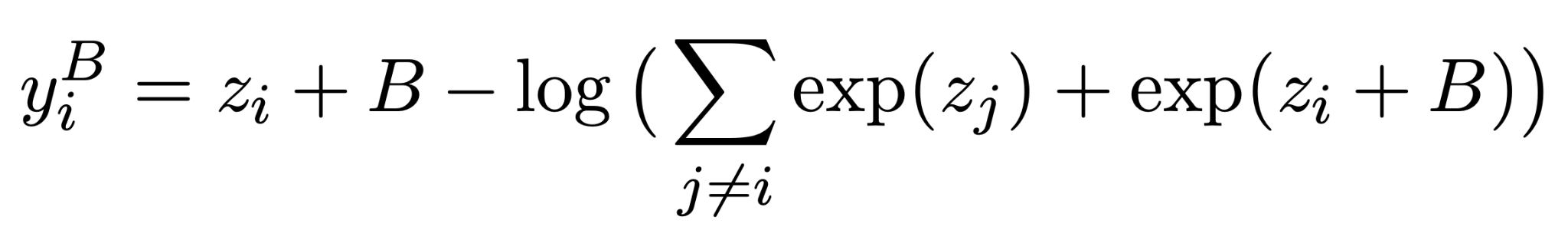 The second heist
Since we can observe 3 logprobs, we can compare the reference token R to 2 tokens per query, by adding a large bias that pushes all 2 tokens into the top 3 (along with the reference token).
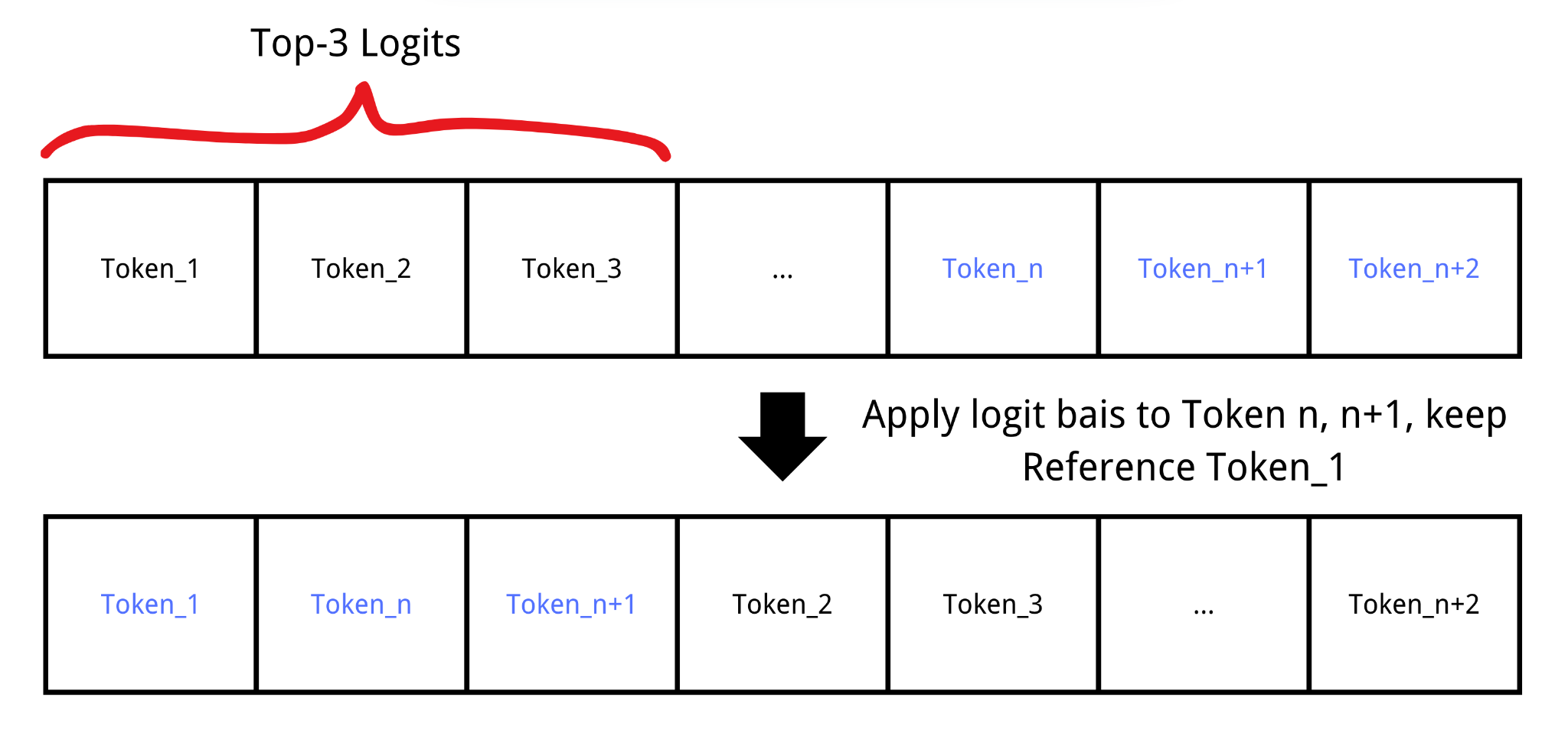 “Reference” token
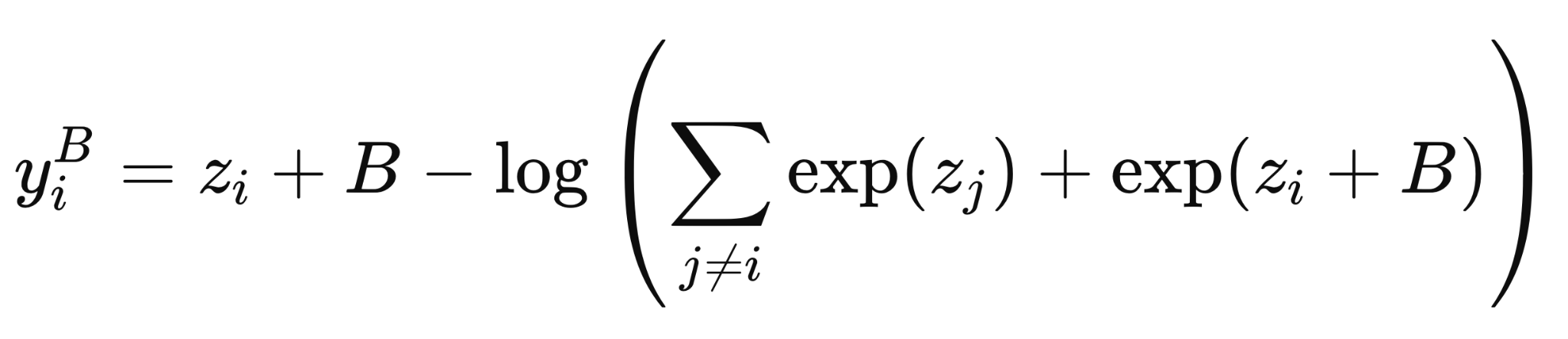 For token i with bias B:

For the reference token R without bias:

Compute the difference between y_i and y_R:
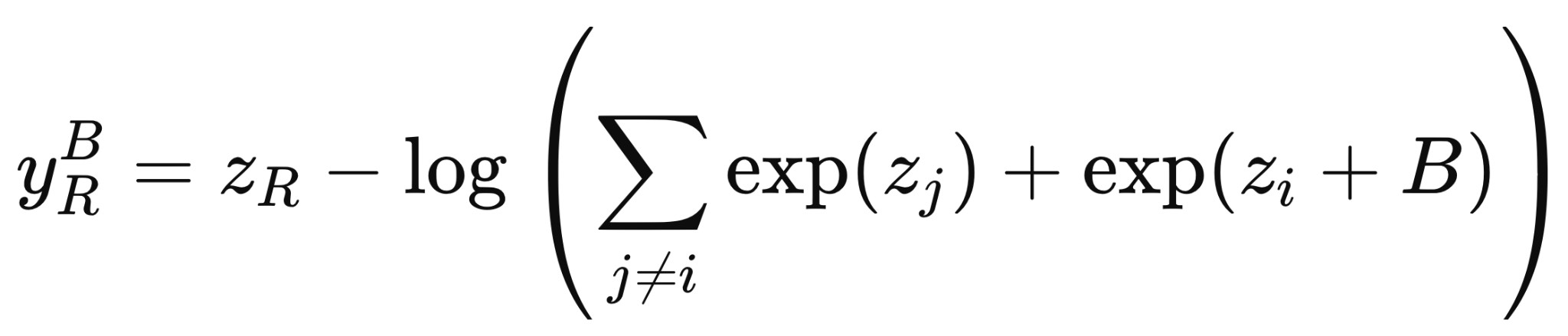 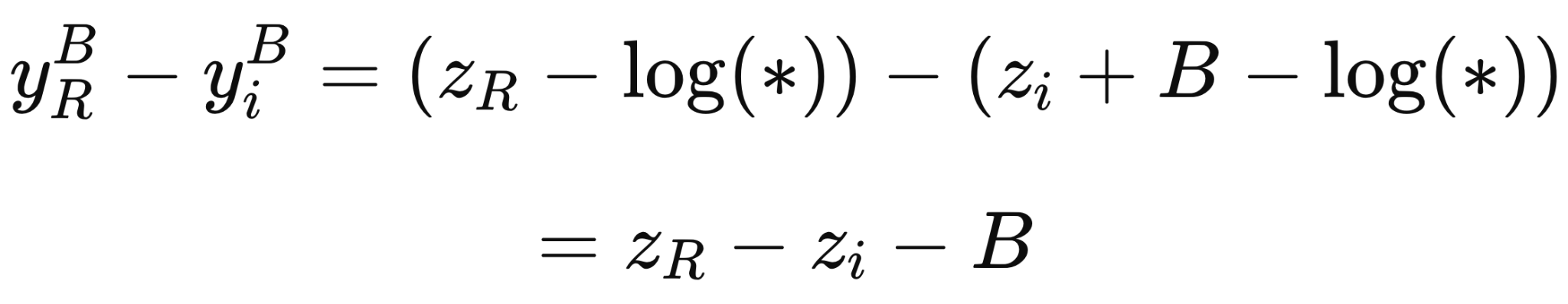 The ultimate heist!
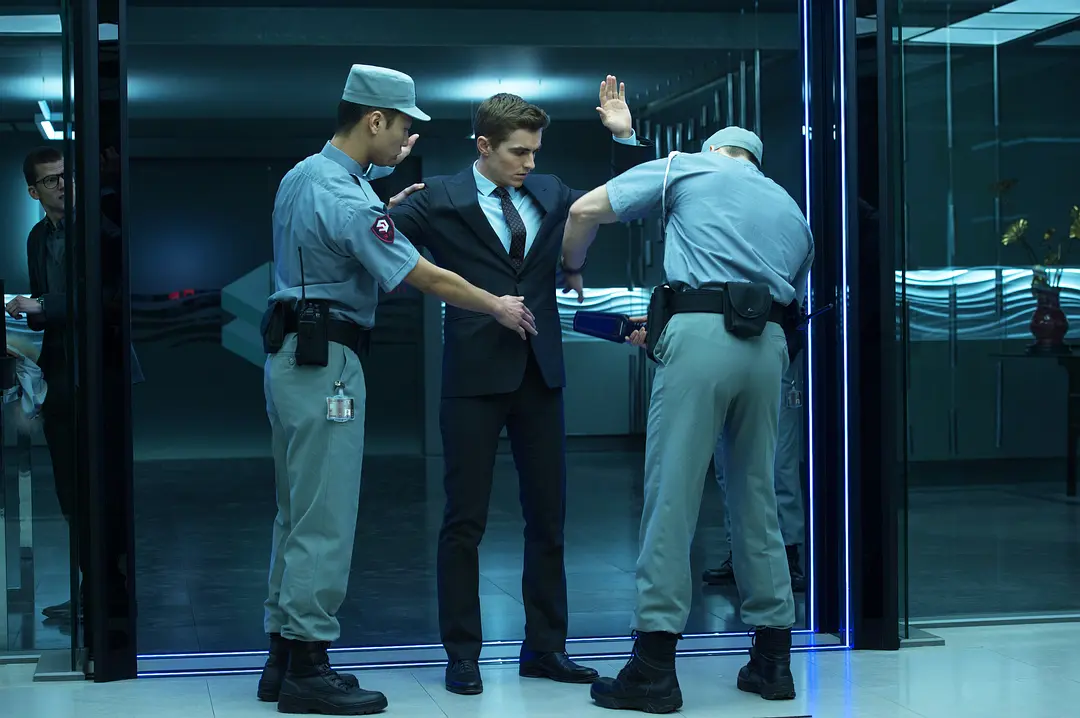 Place two further restrictions on the logit bias API:
Only can see the most likely token’s logprob (Top-1).
Each logit bias B is constrained to be in {−1, 0}.Solution:
Query the model twice.
Once without logit bias, and once with a logit bias of −1 for token t. 
Then the top token will be slightly more likely with a bias of −1. 
How “slight” depending on the value of tokent’s logprob.Even can attack model without logprob access!
[Speaker Notes: The specific methods of the two situations are in the appendix and will not be covered due to time limits.]
So, what is the cost?
Bits of precision: The average number of bits of agreement between the true logit vector and the recovered logit vector.

Queries per logit: The average number of queries required to recover one full logit vector.
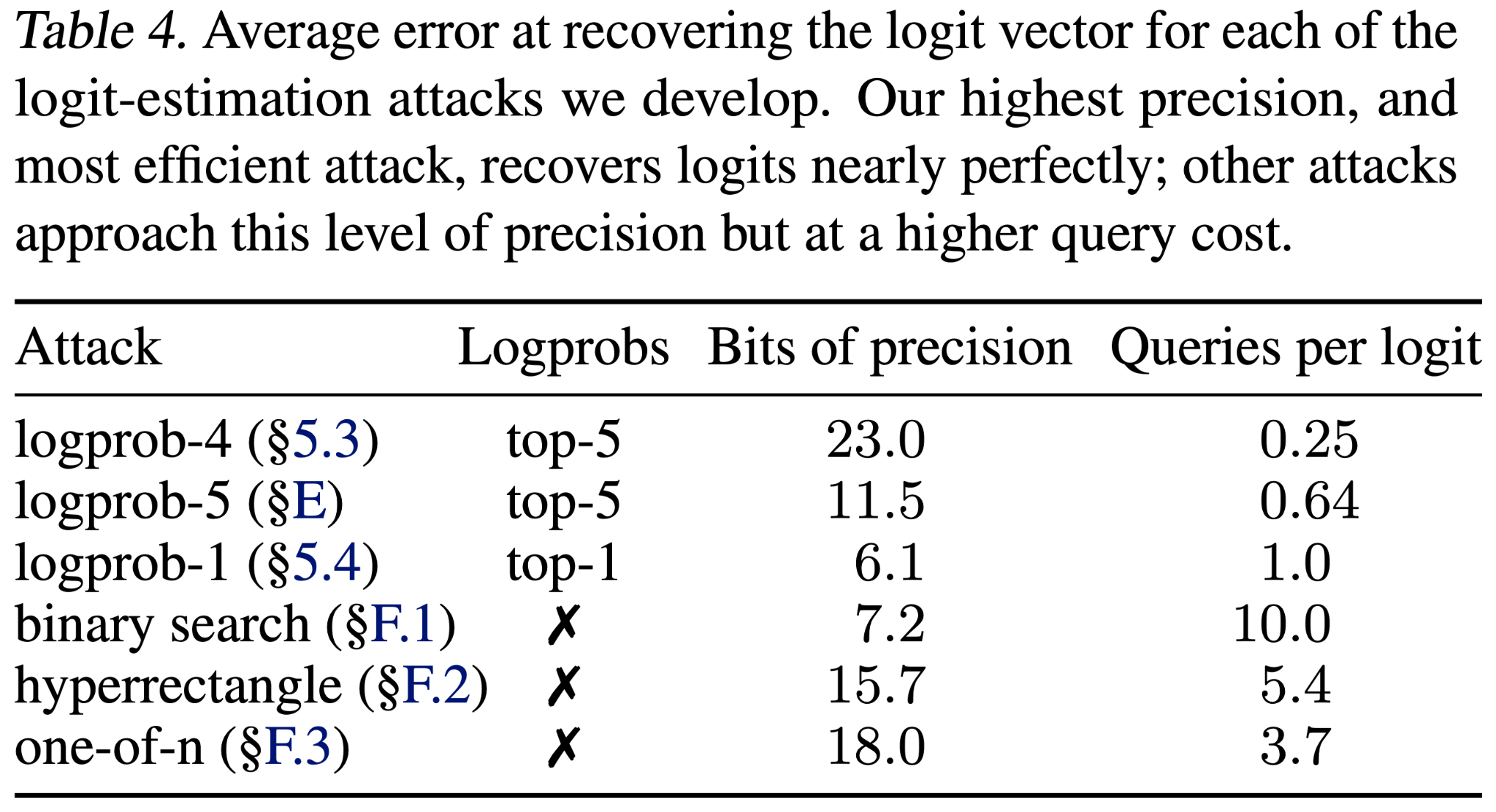 Theoretical improvements are not always practical.
Carlini, Nicholas, et al. "Stealing part of a production language model." arXiv preprint arXiv:2403.06634 (2024).
It works!
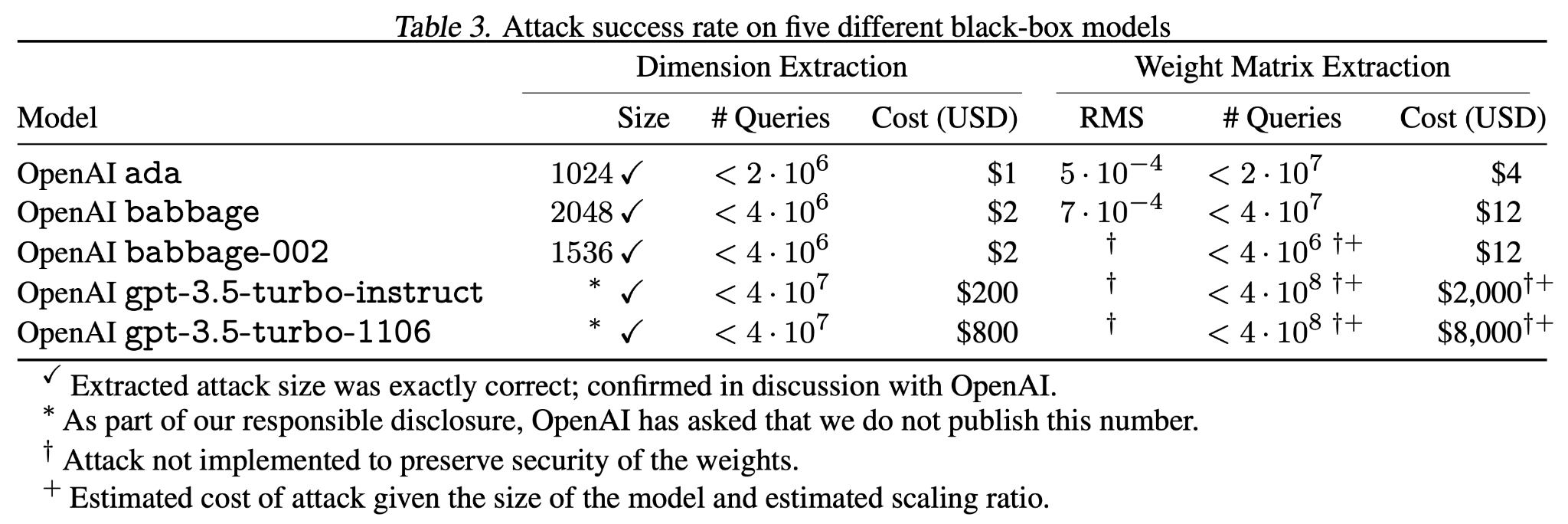 1. Use 4-logprob attack, because it is most query efficient and most precise method.
2. The RMS between a randomly initialized model and the actual weights is 2·10^−2
Carlini, Nicholas, et al. "Stealing part of a production language model." arXiv preprint arXiv:2403.06634 (2024).
Protect the bank!
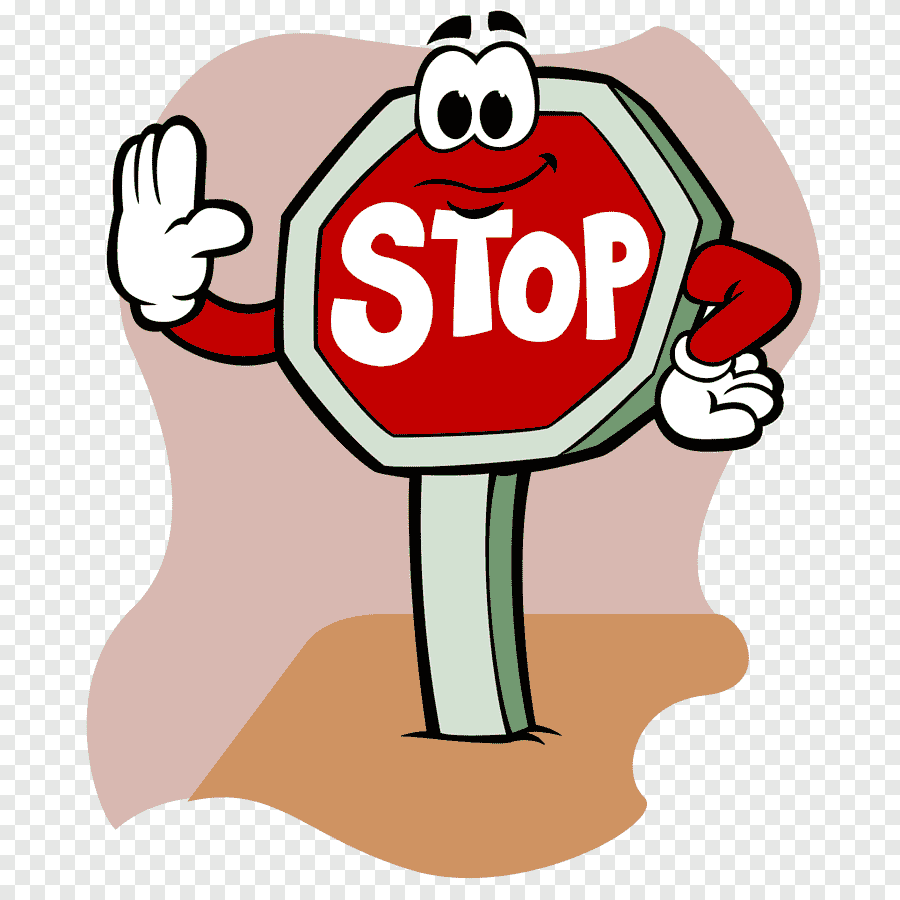 We can do something to defend the attack.
Prevention
Remove logit bias.
Replace logit bias with a block-list.
Architectural changes.
Post-hoc altering the architecture.
Mitigation
Logit bias XOR logprobs.
Noise addition.
Rate limits on logit bias.
Detect  malicious  queries.
Long way to go…
Extending this attack beyond a single layer, finding methods that can be used for nonlinear layers.
Removing the logit bias assumption, other API parameters could give alternative avenues for learning logit information.
Exploiting the stolen weights, the stolen embedding projection layer might improve other attacks against the model.
We have seen the sunrise
While there appear to be no immediate practical consequences of stealing one layer of a production language model.
It represents the first time that any precise information about a deployed transformer model has been stolen.
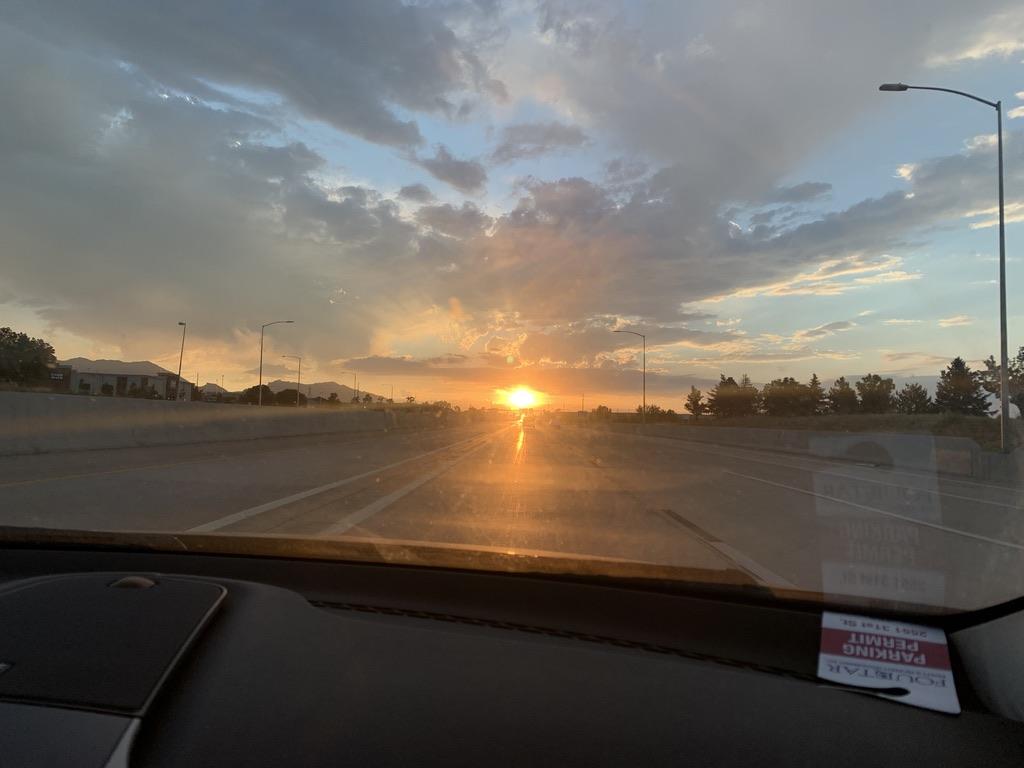 07/11/2022 Colorado Louisville
We have seen the sunrise
“Adversarial ML had somewhat of a bad reputation for a few years. It seemed like none of the attacks we were working on actually worked in practice. 
                                                            … 
This paper shows—again—that all the work the adversarial ML community has been doing over the past few years can directly transfer over to this new age of language models we’re living in.”
                                                

Cited from: https://not-just-memorization.github.io/partial-model-stealing.html